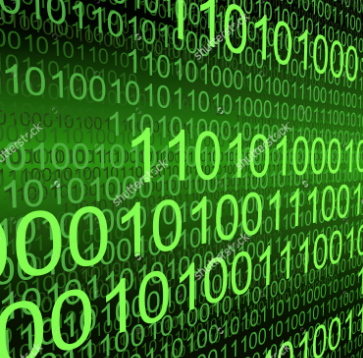 Algoritmos de ordenação
Prof. Rafael Mesquita
rgm@cin.ufpe.br
O que veremos nesta aula?
Introdução
Algoritmos de ordenação e suas complexidades
Quicksort
QuickSort
Como o Mergesort, também é baseado no paradigma “dividir para conquistar”
Entretanto, divisões das partições são dinâmicas
Passos básicos:
Escolhe-se um pivô 
O pivô é posicionado de forma que todos os elementos anteriores a ele sejam menores e todos os posteriores, maiores


Recursivamente, subvetores à esquerda e à direita são ordenados
QuickSort
Com base no item dos 2 fica claro que o pivô encontra-se na sua posição correta
No entanto, os subvetores à esquerda e à direita não necessariamente estarão ordenados
Ao executar as chamadas recursivas, ordenamos os subvetores
QuickSort
Exemplo
25 57 48 37 12 92  86 33
QuickSort
Exemplo
(25 57 48 37 12 92  86 33}
pivo
QuickSort
Exemplo
(12) 25 (57 48 37 92  86 33)
Pivo colocado na posição correta
Por enquanto, abstraímos a forma como isso é feito...
25 encontra-se na posição correta
(12) < 25 < (57 ... 33) 
Aplicamos o metodo recursivamente a cada um dos subvetores
QuickSort
Exemplo
(12) 25 (57 48 37 92  86 33)
Ordenação do subvetor à esquerda de 25 (antigo pivô)
QuickSort
Exemplo
(12) 25 (57 48 37 92  86 33)
Ordenação do subvetor à direita de 25 (antigo pivô)
QuickSort
Exemplo
12 25 (48 37 33) 57 (92  86)
QuickSort
Exemplo
12 25 (48 37 33) 57 (92  86)
QuickSort
Exemplo
12 25 (37 33) 48 57 (92  86)
QuickSort
Exemplo
12 25 (37 33) 48 57 (92  86)
QuickSort
Exemplo
12 25 (33) 37 48 57 (92  86)
QuickSort
Exemplo
12 25 (33) 37 48 57 (92  86)
QuickSort
Exemplo
12 25 33 37 48 57 (92  86)
QuickSort
Exemplo
12 25 33 37 48 57 (92  86)
QuickSort
Exemplo
12 25 33 37 48 57 (86 92)
QuickSort
Exemplo
12 25 33 37 48 57 (86) 92
QuickSort
Exemplo
12 25 33 37 48 57 (86) 92
QuickSort
Exemplo
12 25 33 37 48 57 86 92
QuickSort
Posicionamento do pivô (particionamento)
ub (limite máximo do subvetor)
lb (limite mínimo do subvetor)
pivo=v[lb] (elemento cuja posição será procurada)
Nessa implementação, utilizamos o primeiro elemento do subvetor como pivô
Outras abordagens podem ser utilizadas:
Escolha aleatória, elemento do meio, do final, mediana de n elementos, ...
Necessário trocar o elemento escolhido como pivô para a posição lb
QuickSort
Posicionamento do pivô (particionamento)
Ponteiro down é movido de lb em direção á ub
todo elemento de posição abaixo de down deve ser menor ou igual ao pivo
Ponteiro up é movido de ub em direção á lb
todo elemento de posição acima de up deve ser maior ou igual ao pivô
Ponteiros são movidos enquanto tais condições forem verdadeiras
QuickSort
Posicionamento do pivô (particionamento)
Ponteiro down é movido de lb em direção á ub
todo elemento de posição abaixo de down deve ser menor ou igual ao pivo
Ponteiro up é movido de ub em direção á lb
todo elemento de posição acima de up deve ser maior ou igual ao pivô
Ponteiros são movidos enquanto tais condições forem verdadeiras
down
up
QuickSort
Posicionamento do pivô (particionamento)
Ponteiro down é movido de lb em direção á ub
todo elemento de posição abaixo de down deve ser menor ou igual ao pivo
Ponteiro up é movido de ub em direção á lb
todo elemento de posição acima de up deve ser maior ou igual ao pivô
Ponteiros são movidos enquanto tais condições forem verdadeiras
down
up
QuickSort
Posicionamento do pivô (particionamento)
Ponteiro down é movido de lb em direção á ub
todo elemento de posição abaixo de down deve ser menor ou igual ao pivo
Ponteiro up é movido de ub em direção á lb
todo elemento de posição acima de up deve ser maior ou igual ao pivô
Ponteiros são movidos enquanto tais condições forem verdadeiras
down
up
QuickSort
Posicionamento do pivô (particionamento)
Ponteiro down é movido de lb em direção á ub
todo elemento de posição abaixo de down deve ser menor ou igual ao pivo
Ponteiro up é movido de ub em direção á lb
todo elemento de posição acima de up deve ser maior ou igual ao pivô
Ponteiros são movidos enquanto tais condições forem verdadeiras
down
up
QuickSort
Posicionamento do pivô (particionamento)
Ponteiro down é movido de lb em direção á ub
todo elemento de posição abaixo de down deve ser menor ou igual ao pivo
Ponteiro up é movido de ub em direção á lb
todo elemento de posição acima de up deve ser maior ou igual ao pivô
Ponteiros são movidos enquanto tais condições forem verdadeiras
down
up
QuickSort
Posicionamento do pivô (particionamento)
Como up > down, seus elementos são trocados
Processo prossegue até que down >= up
down
up
QuickSort
Posicionamento do pivô (particionamento)
Como up > down, seus elementos são trocados
Processo prossegue até que down >= up
down
up
QuickSort
Posicionamento do pivô (particionamento)
Como up > down, seus elementos são trocados
Processo prossegue até que down >= up
down
up
QuickSort
Posicionamento do pivô (particionamento)
Como up > down, seus elementos são trocados
Processo prossegue até que down >= up
down
up
QuickSort
Posicionamento do pivô (particionamento)
Como up > down, seus elementos são trocados
Processo prossegue até que down >= up
down
up
QuickSort
Posicionamento do pivô (particionamento)
Como up > down, seus elementos são trocados
Processo prossegue até que down >= up
up
down
QuickSort
Posicionamento do pivô (particionamento)
Todos os elementos entre as posições lb+1 e up são menores que o pivô
Assim, trocamos os elementos das posições up e lb
up
down
QuickSort
Posicionamento do pivô (particionamento)
Todos os elementos entre as posições lb+1 e up são menores que o pivô
Assim, trocamos os elementos das posições up e lb
QuickSort
Implementação
void troca(int *e1, int *e2)
{
int aux;
aux = *e1;
*e1 = *e2;
*e2 = aux;
}
QuickSort
Implementação
void quicksort(int v[], int lb, int ub)
{
if(ub<=lb || v == NULL)
return;

int pivo = v[lb];
int down = lb;
int up= ub;
QuickSort
Implementação
while(up > down)
{
while(down <= ub && v[down] <= pivo)
	down++;
while(up >= lb && v[up] > pivo)
	up--;

if(up>down)
troca(&v[up],&v[down]);
}
QuickSort
Implementação
troca(&v[up], &v[lb]);
 quicksort(v, lb, up - 1);
 quicksort(v, up + 1, ub);
}
QuickSort
Referências
Introduction to Algorithms, Third Edition, Thomas H. Cormen
Robert Sedgewick and Kevin Wayne. 2011. Algorithms (4th ed.). Addison-Wesley Professional
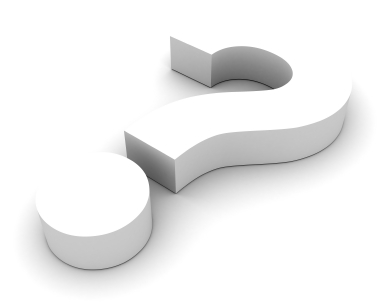